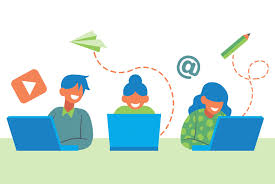 Teaching Challenges in the Time of COVID
Jennifer Rexford
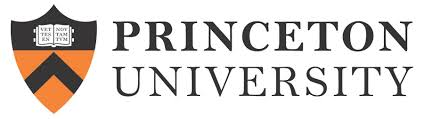 COVID-19 and Princeton
Spring 2020
Undergraduate students left campus at spring break
Second half of spring term (plus exams) taught online
Fall 2020
Freshmen and juniors on campus (and soph and seniors in spring)
Instruction ends at Thanksgiving, remote reading/exam period
Most courses are online, but some in-person courses
(But all Computer Science courses will be taught online)
1
Fostering Online Engagement
More faculty contact and preparation
Co-teaching of large courses
More interaction in video-conferencing sessions
Smaller sizes for discussion sections
Greater scheduling flexibility
Across different time zones, and during 4:30-7:30pm block
Reducing student stress
Pass/fail grading option for all computer science courses
2
Staffing Challenges
Faculty
Cancelling some graduate seminars
Moving one large undergraduate course from fall to spring
Graduate-student teaching assistants
Smaller discussion sections + uncertain visa landscape + cost
Increasing the role of undergraduate course assistants
Spreading the “visa risk” across many classes
Some senior PhD students, and postdocs, doing “extra” TAing
Uncertain enrollment projections
Uncertainty in the number of returning students
Higher enrollments due to students “shopping”?
3
Creating Community
Virtual “class day” ceremony in spring 2020
With video clips from alumni and graduating seniors
Department planning for “virtual fall”
Point-person faculty member for planning
Department (virtual) town-hall meetings
Increasing student engagement
Invited speakers in introductory course
Undergraduate course assistants, lab TAs, and graders
Speaking to the current moment
Independent-work seminars on racial/social justice
New student group on Technology for a Just Society
4
Scale: A Silver Lining
We have all been grappling with unprecedented scale
Due to huge enrollment increases
Driving innovations
Flipped lectures
Assignment submission and grading software
Engaging undergraduates in supporting teaching
These innovations can help us in the months ahead…
And allow us to help colleagues in other departments
5
Thank you!